Table 4 Antibiotic-resistance patterns of extended-spectrum β-lactamase—producing Enterobacteriaceae obtained within ...
Clin Infect Dis, Volume 42, Issue 7, 1 April 2006, Pages 925–934, https://doi.org/10.1086/500936
The content of this slide may be subject to copyright: please see the slide notes for details.
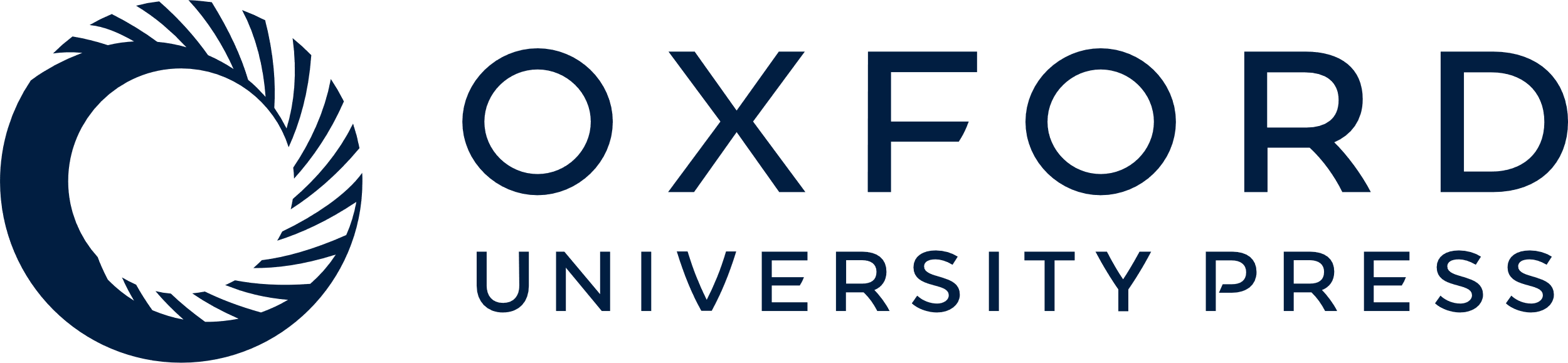 [Speaker Notes: Table 4 Antibiotic-resistance patterns of extended-spectrum β-lactamase—producing Enterobacteriaceae obtained within 2 days after hospital admission.


Unless provided in the caption above, the following copyright applies to the content of this slide: © 2006 by the Infectious Diseases Society of America]